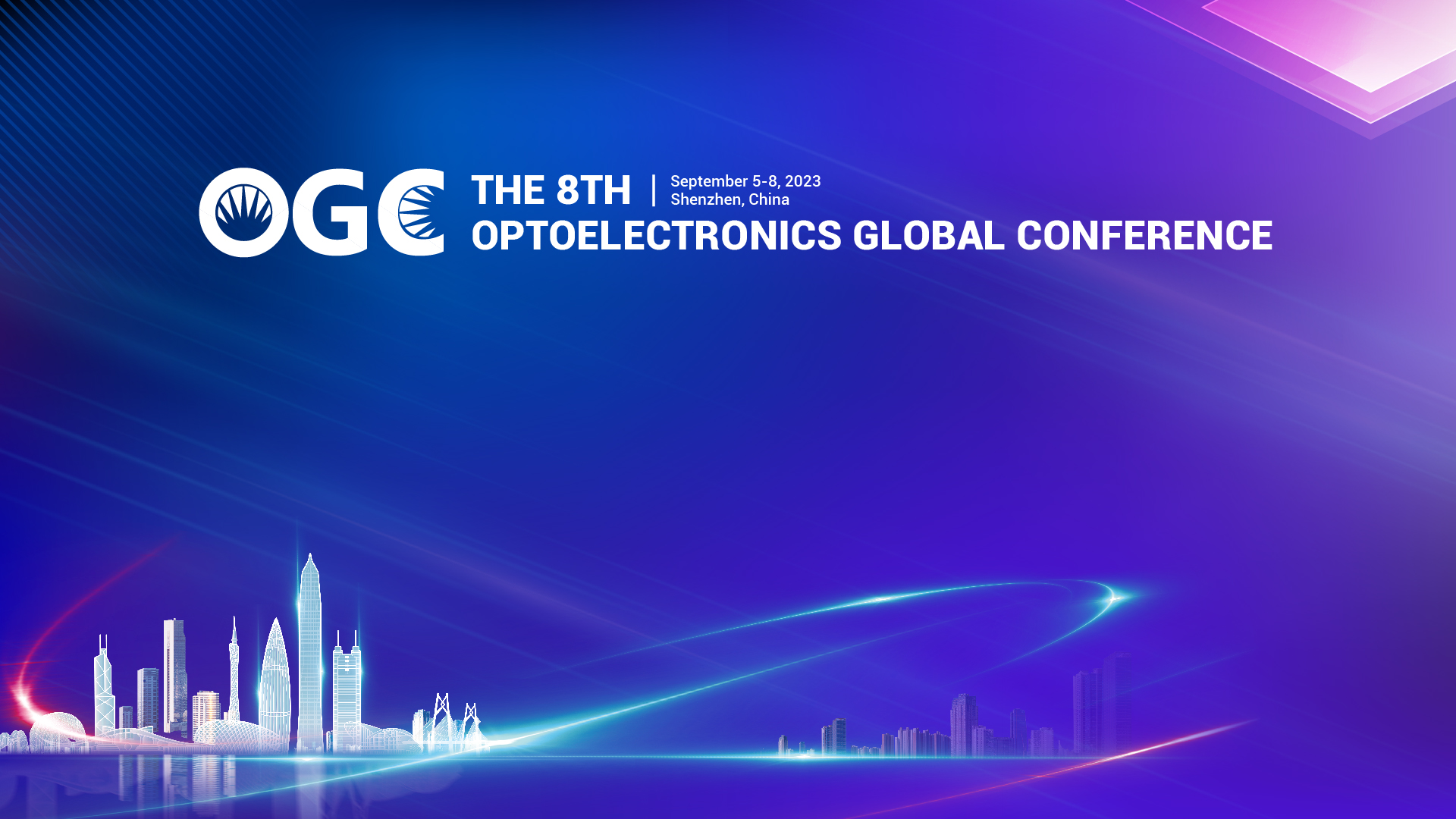 Paper No: Your Number Goes Here
The Title of Your Presentation
Your Name
Your Organization
Your Email
Your Organization Logo Goes Here
(optional)
Method
Figure or table
Background
What is the background of this project?
What did you do?
Why did you do it?
What did you expect as an outcome before you started?
Results
What did you discover/find out?
Conclusions/Recommendations
What does your paper conclude?
What further research is required?
Are there any differences from what you expected?
Notes: 
For regular presentation：you can add a few slides. Please notice that each paper will be allotted 12 minutes for presentation and additional 3 minutes for Q&A.
 
For invited speech: you can add a few slides. Please notice that each paper will be allotted 25 minutes for presentation and additional 5 minutes for Q&A.
Contact Information
We encourage presenter to leave contact information, so that delegates can ask question via email after listening.